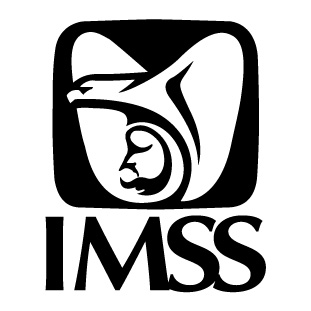 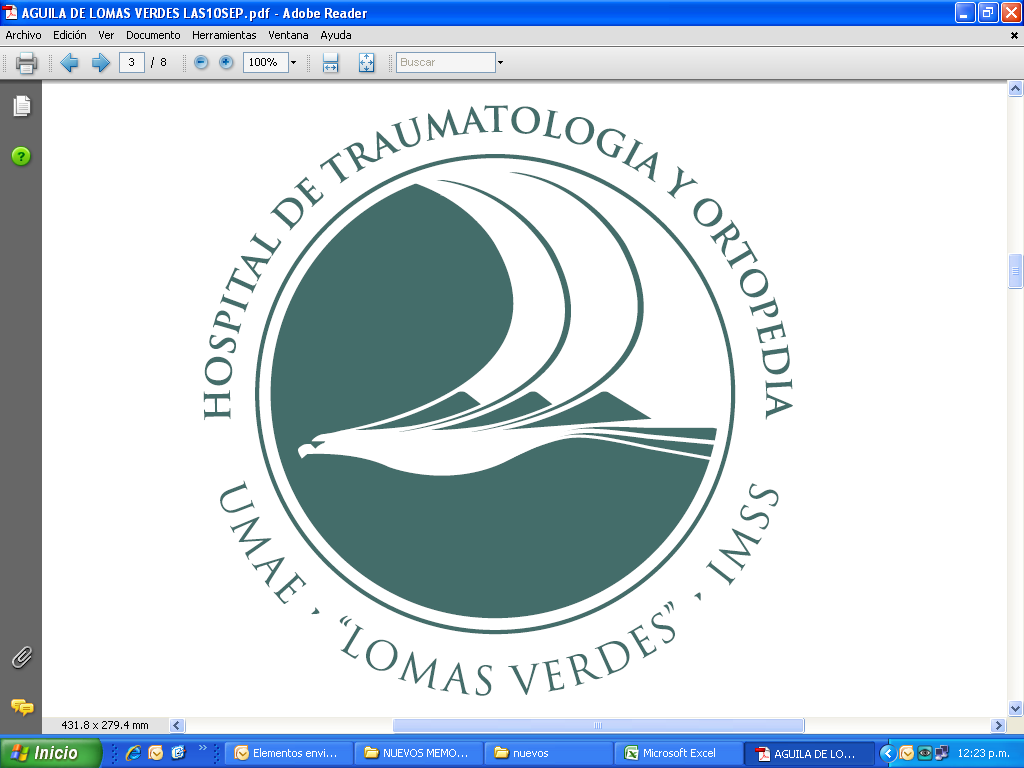 INSTITUTO MEXICANO DEL SEGURO SOCIAL
UNIDAD MEDICA DE ALTA ESPECIALIDAD 
HOSPITAL DE TRAUMATOLOGIA Y ORTOPEDIA 
 “LOMAS VERDES”

DAÑOS CAUSADOS EN INMUEBLE, ACABADOS POR SISMO DE 7.1 GRADOS R. 19/SEP/2017
3ER.   PISO
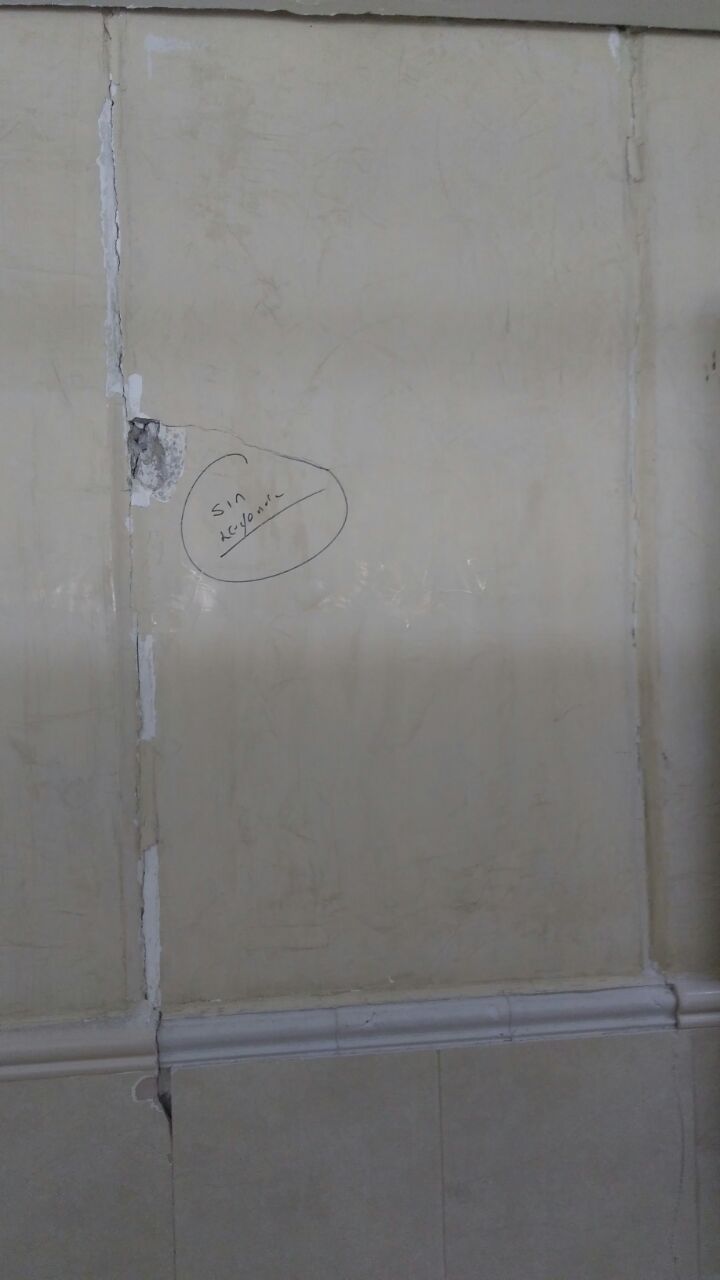 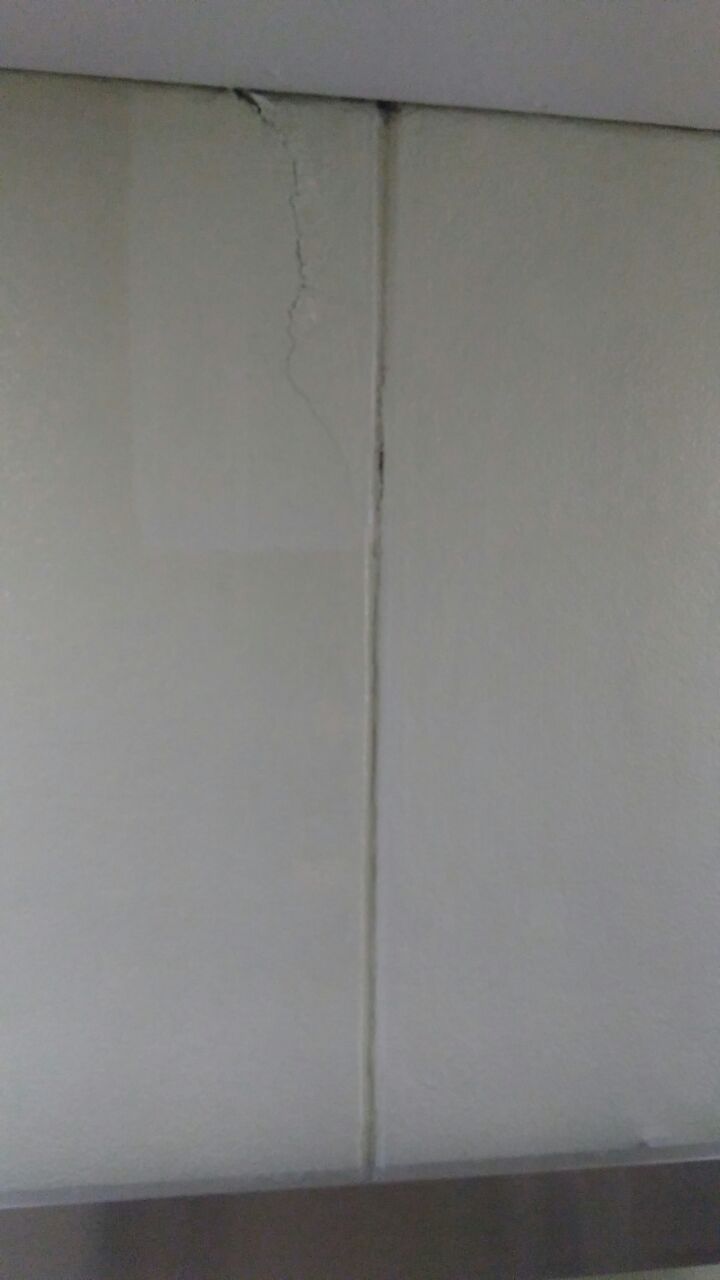 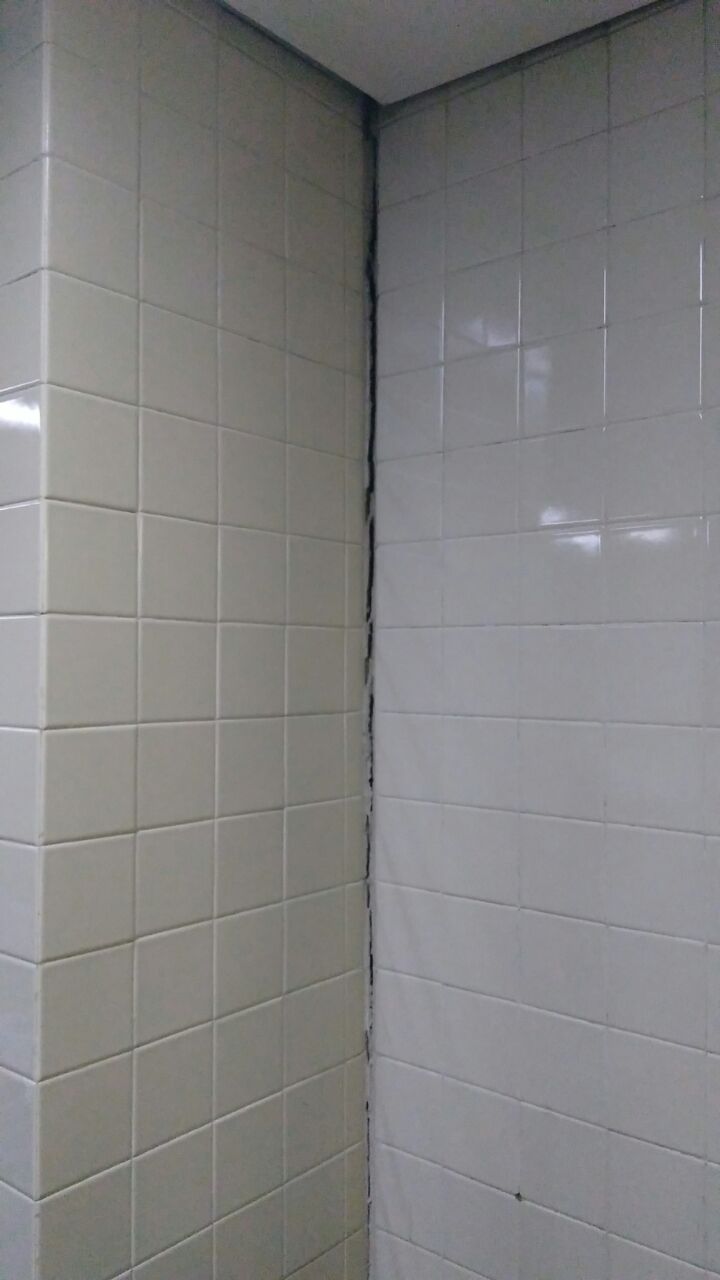 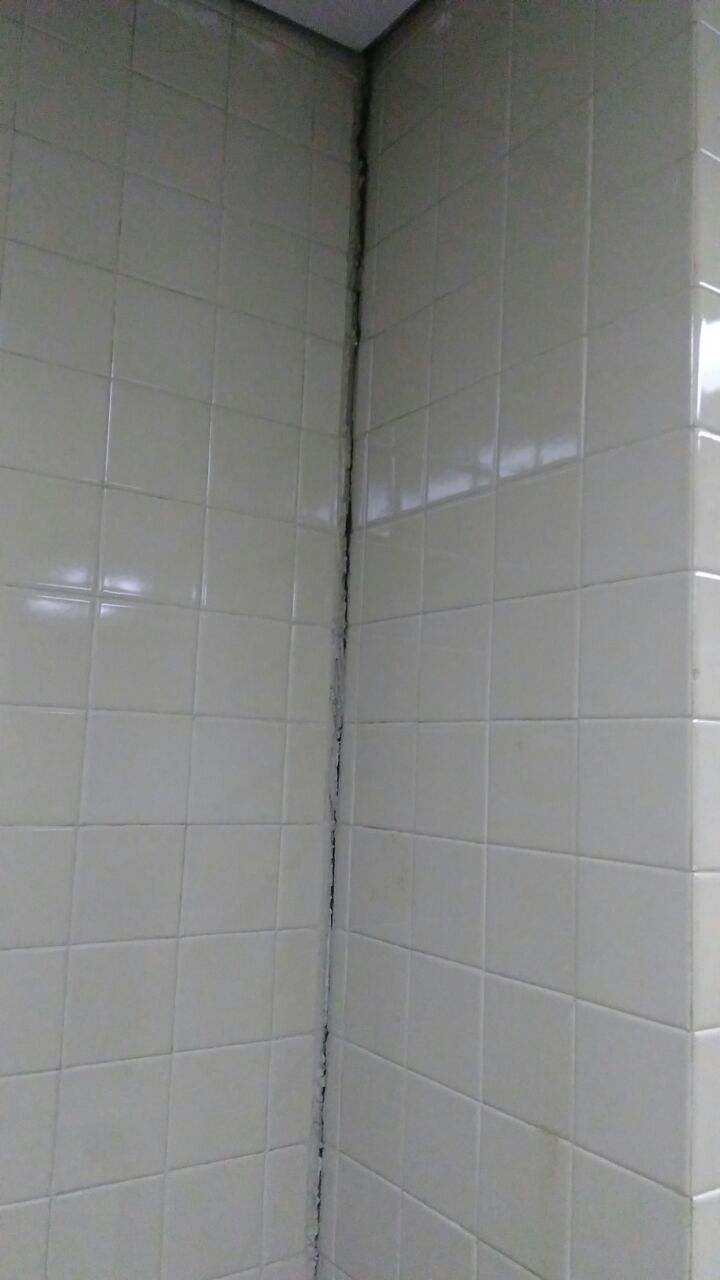 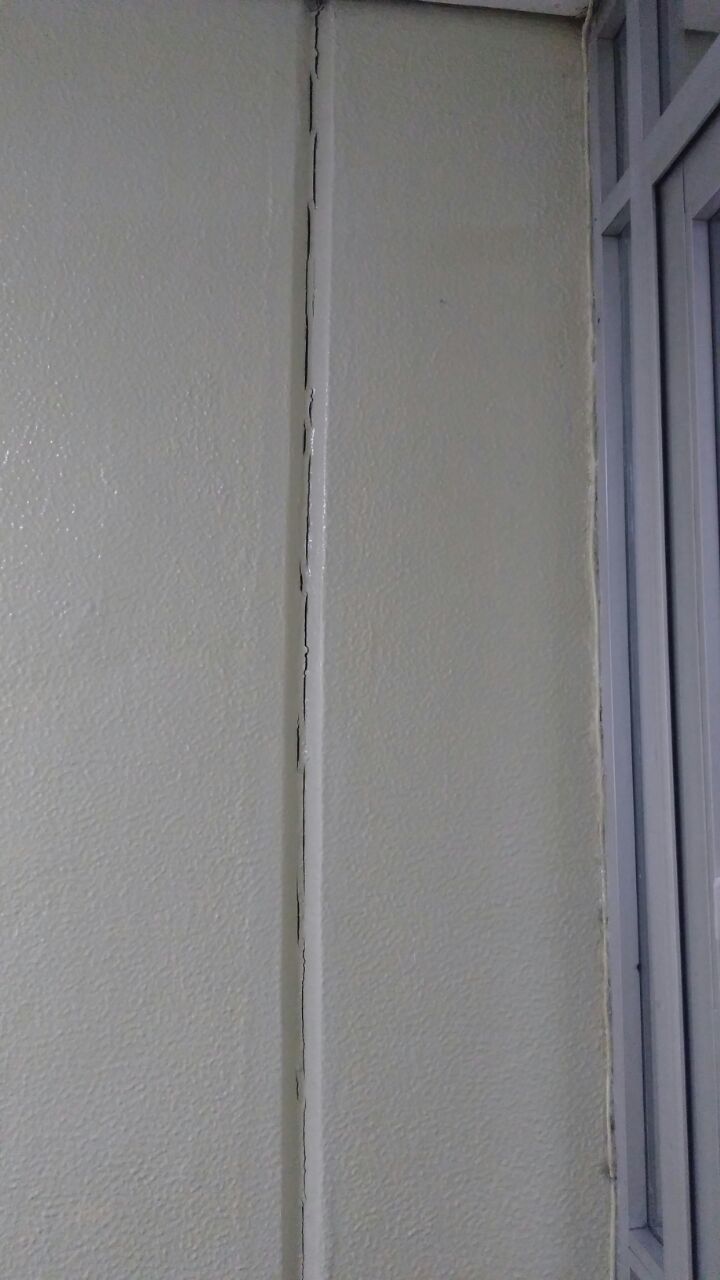 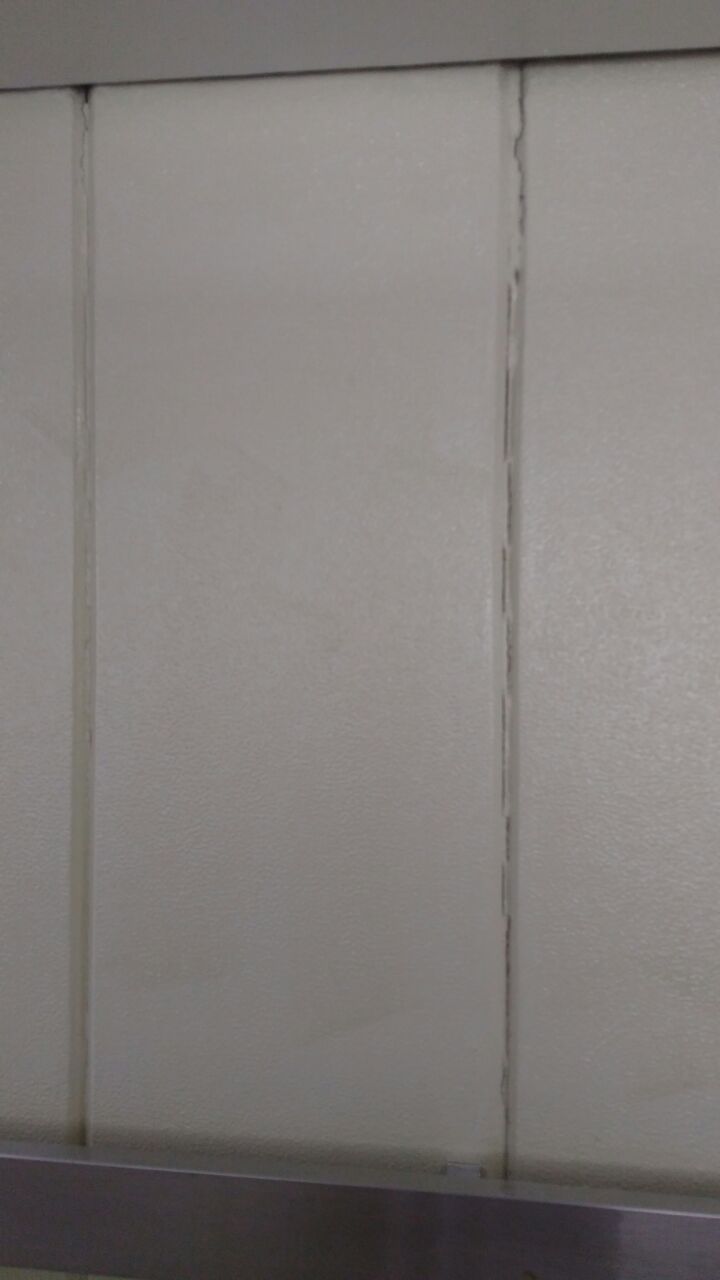 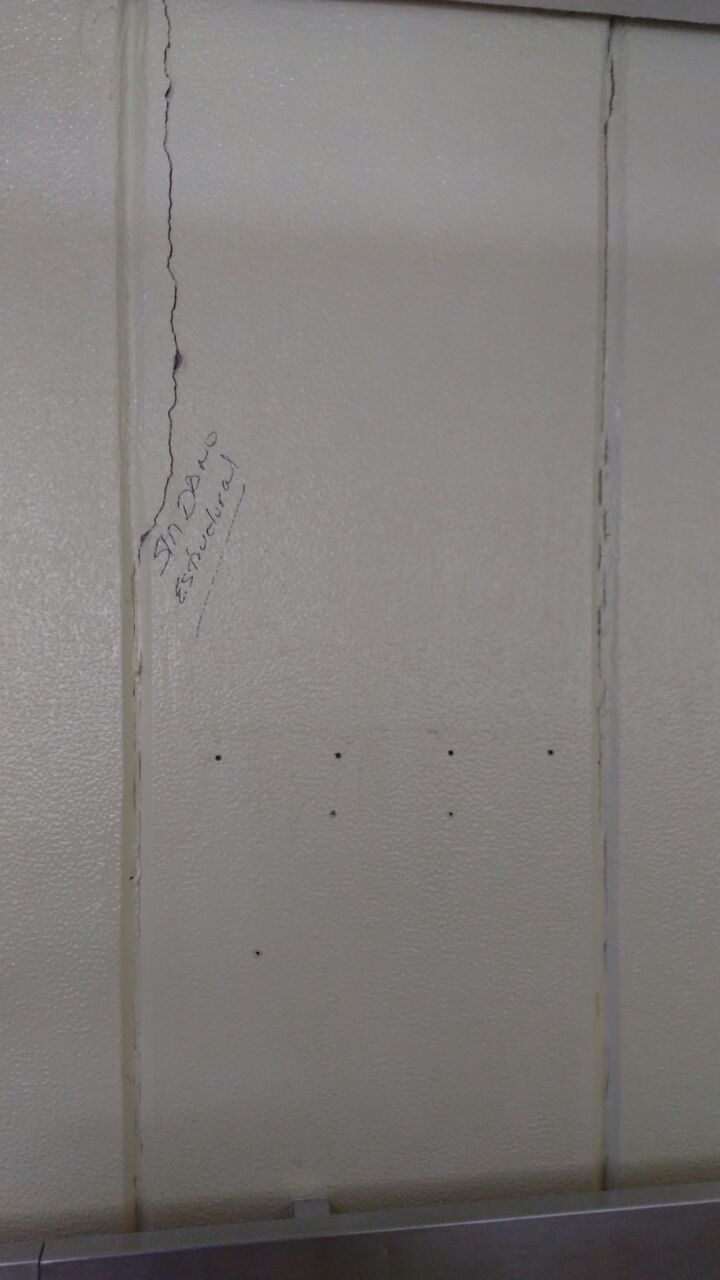 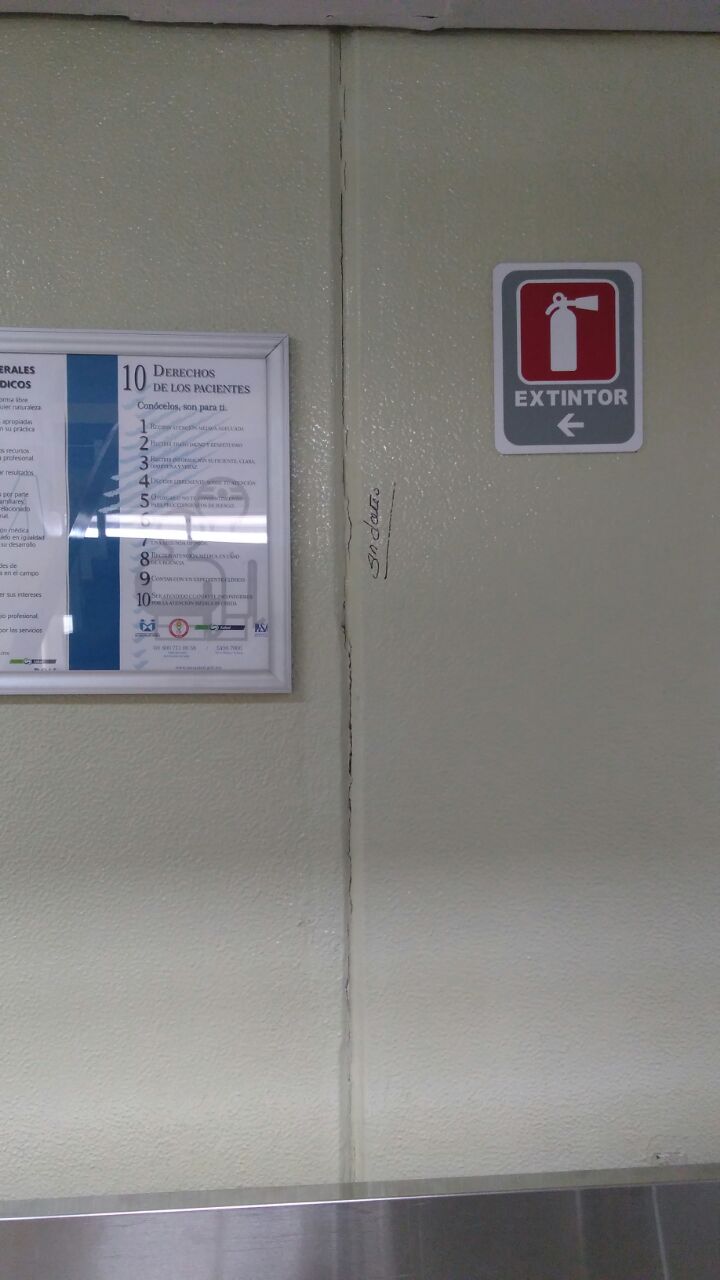 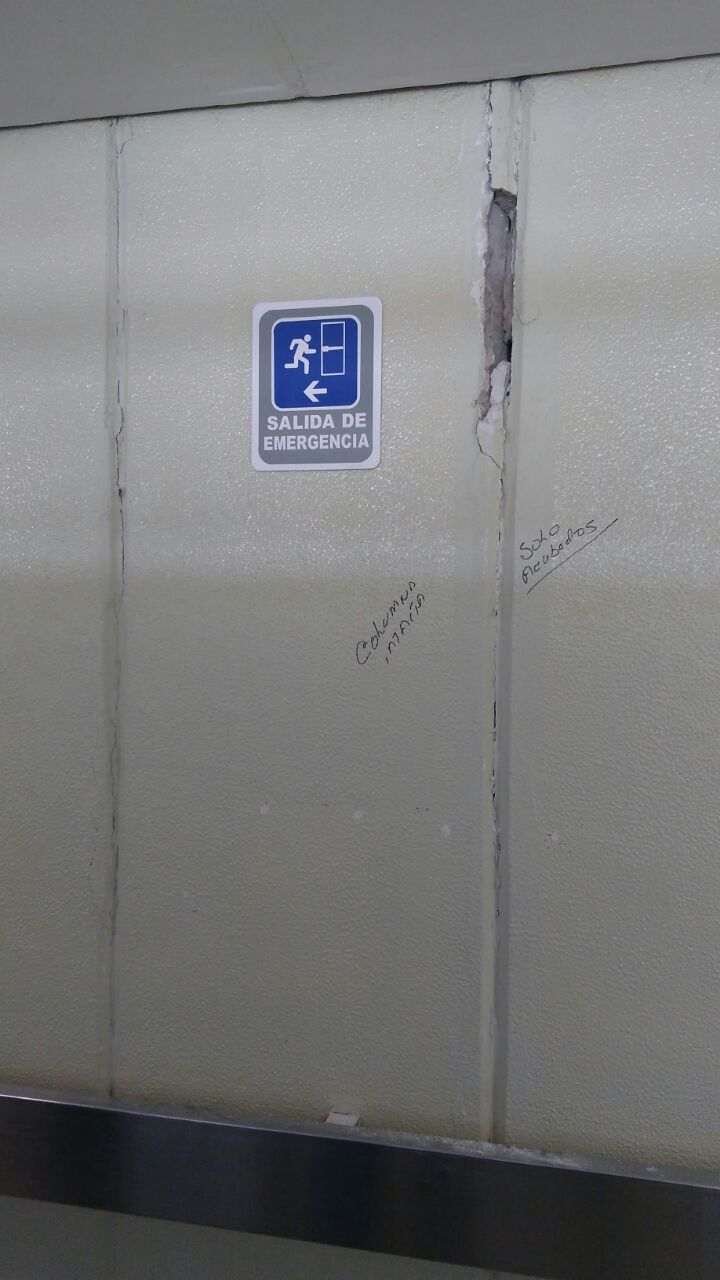 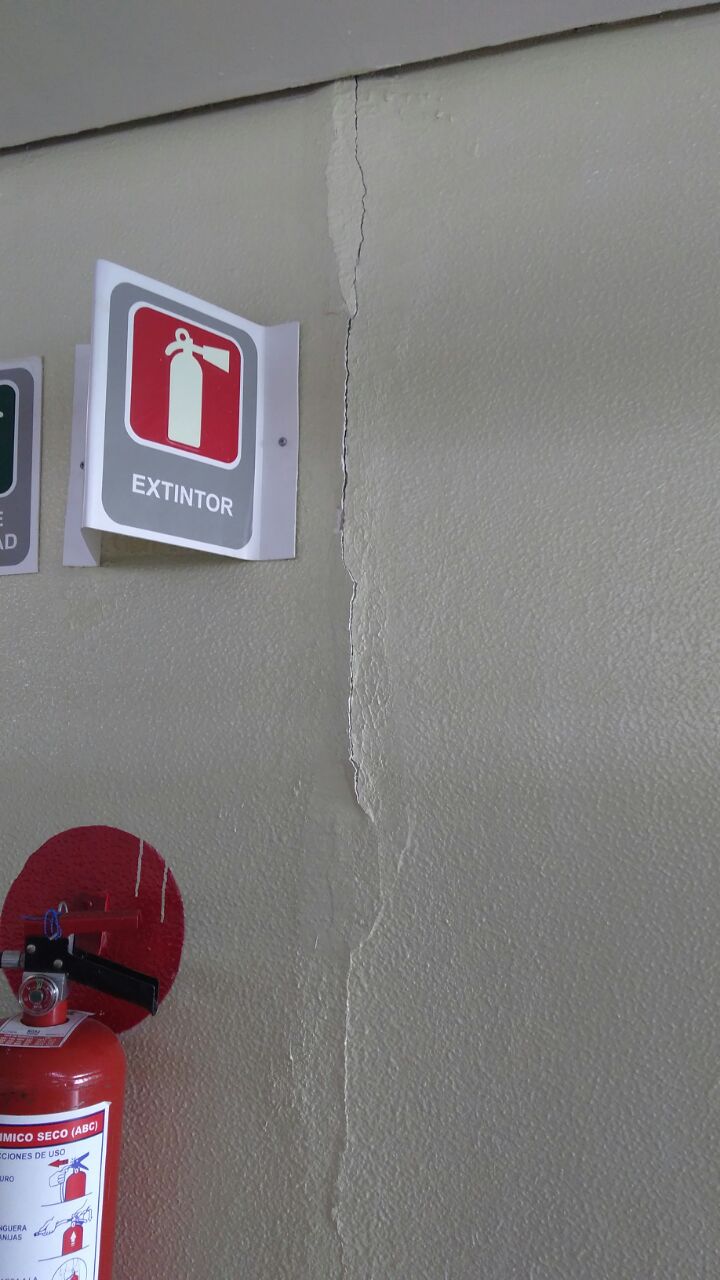 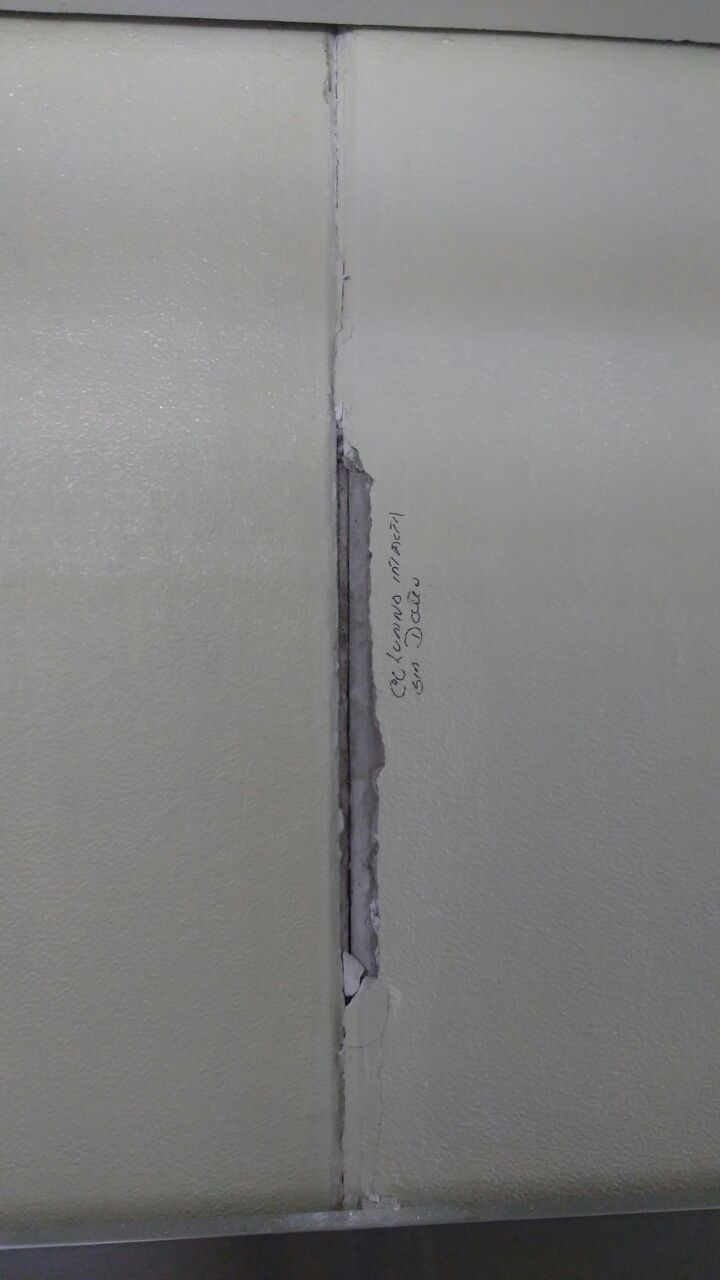 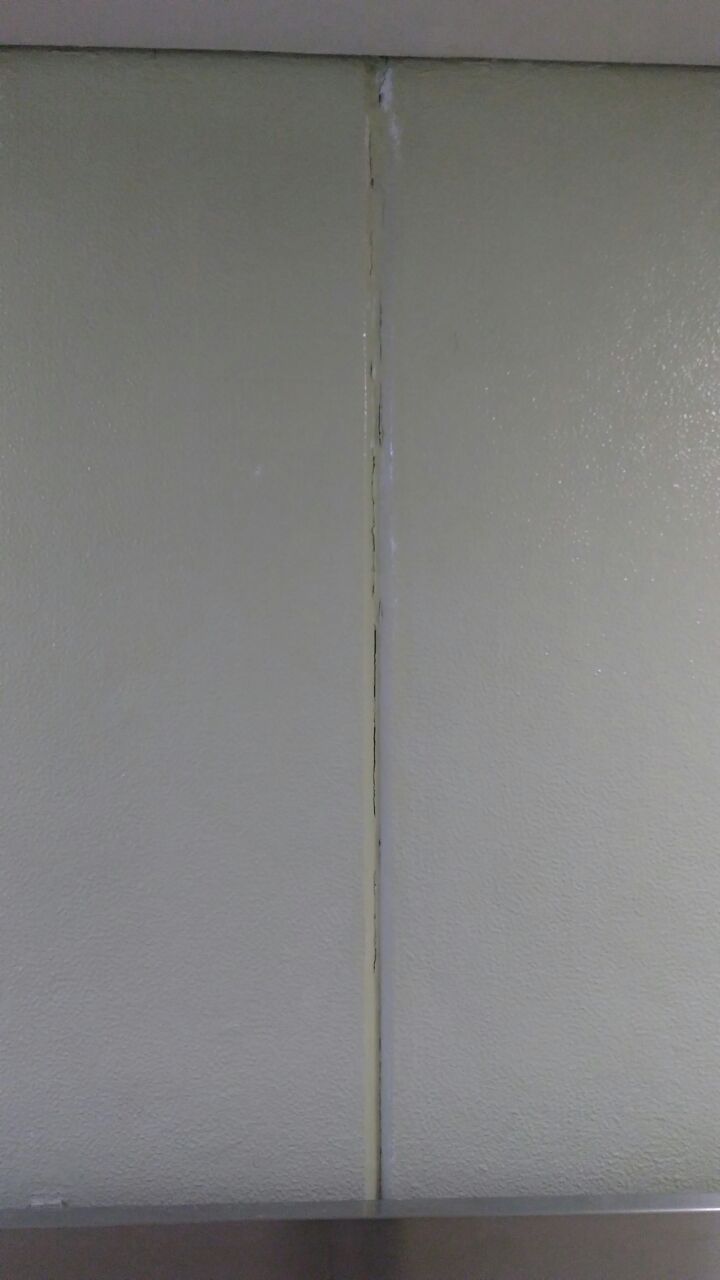 2DO.   PISO
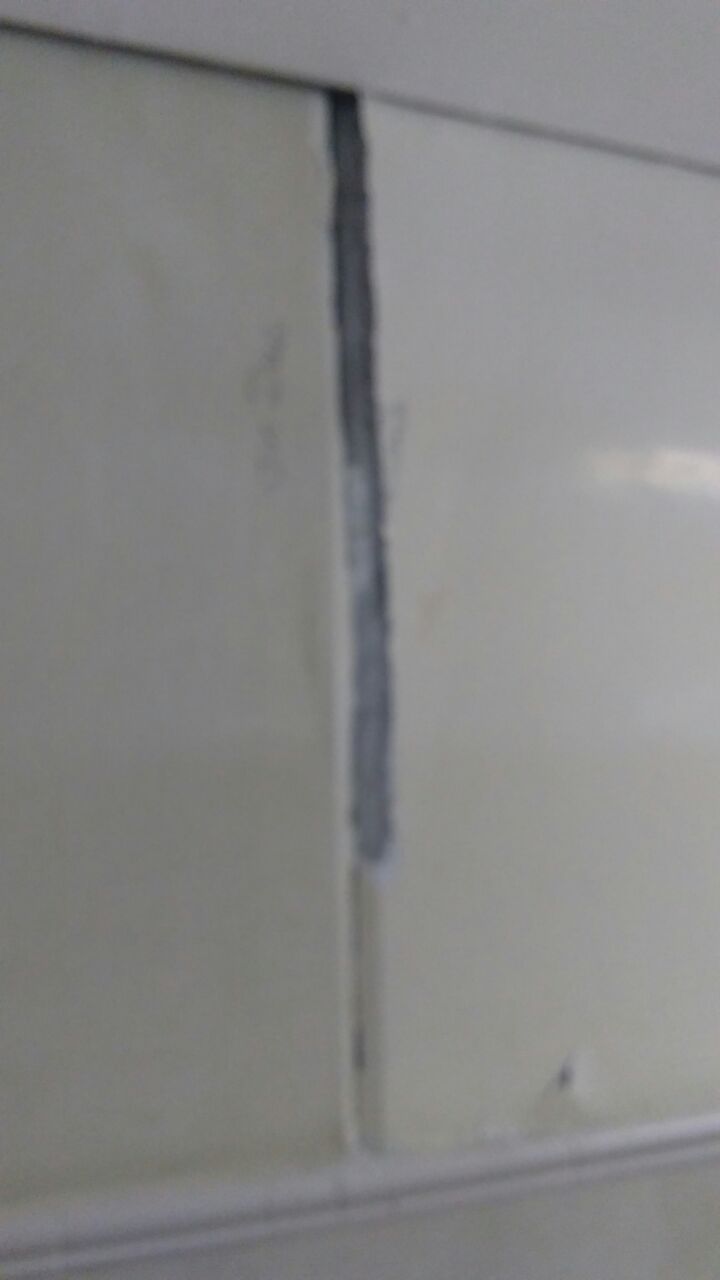 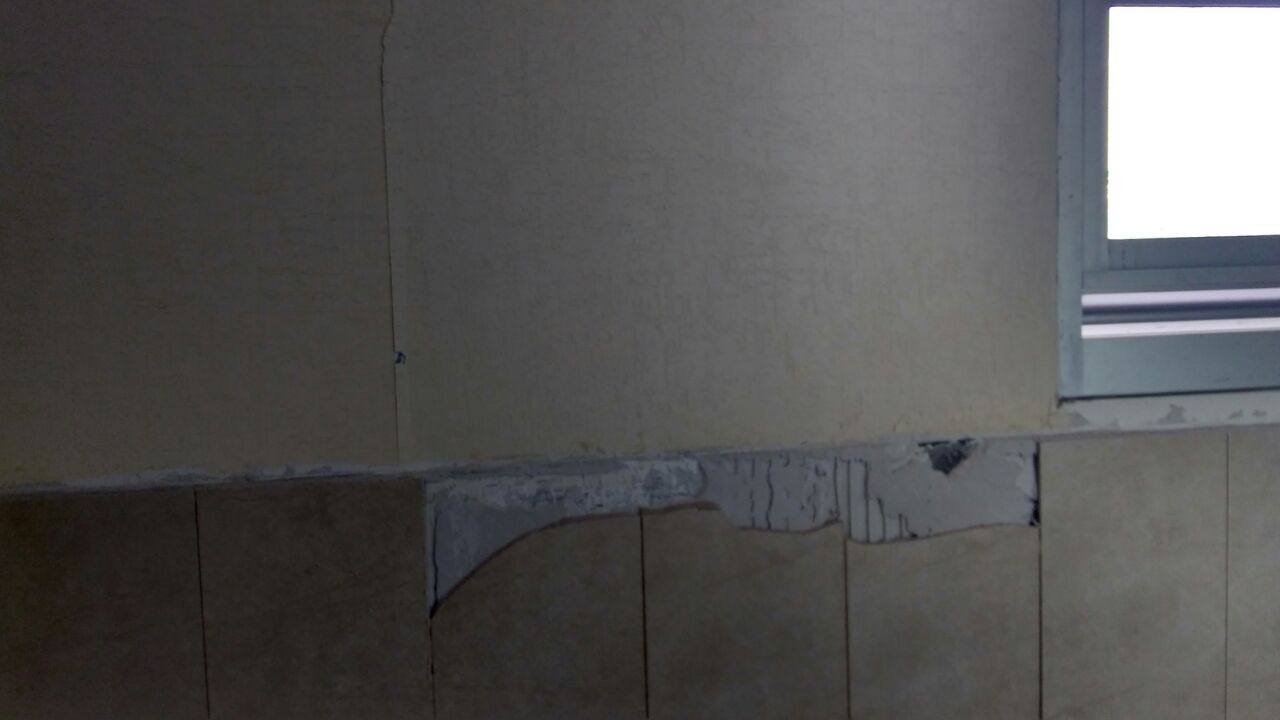 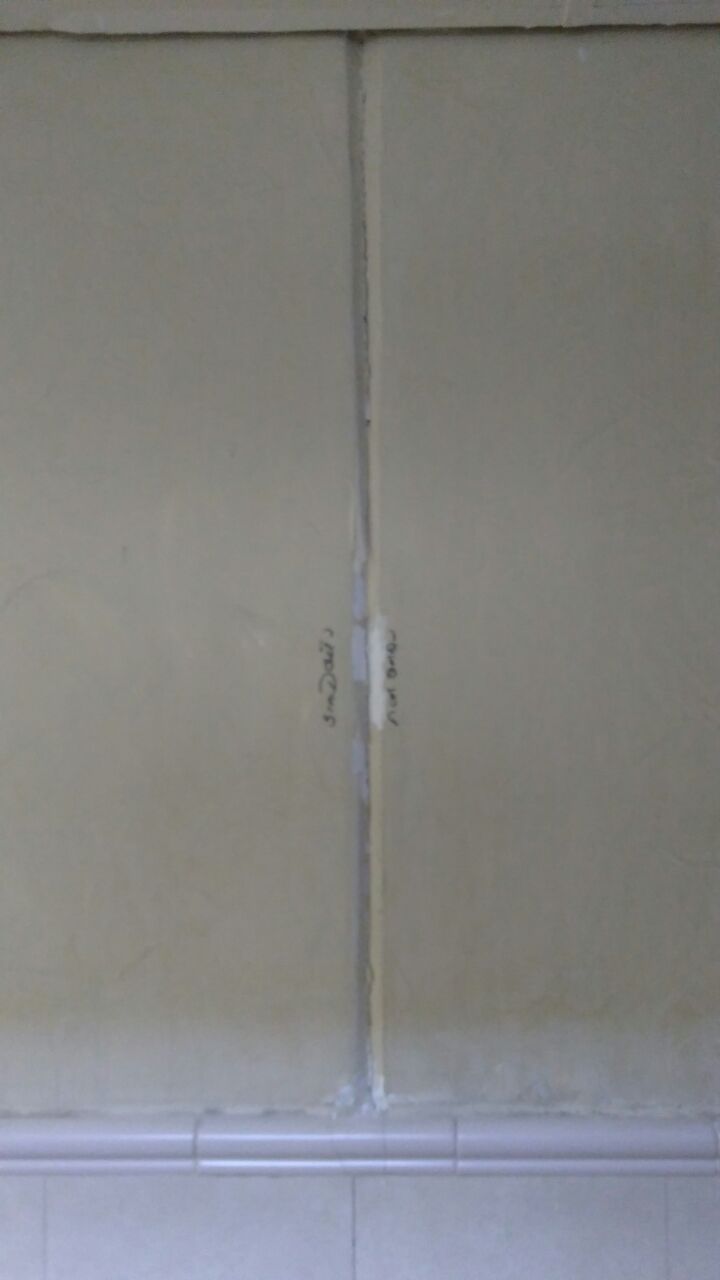 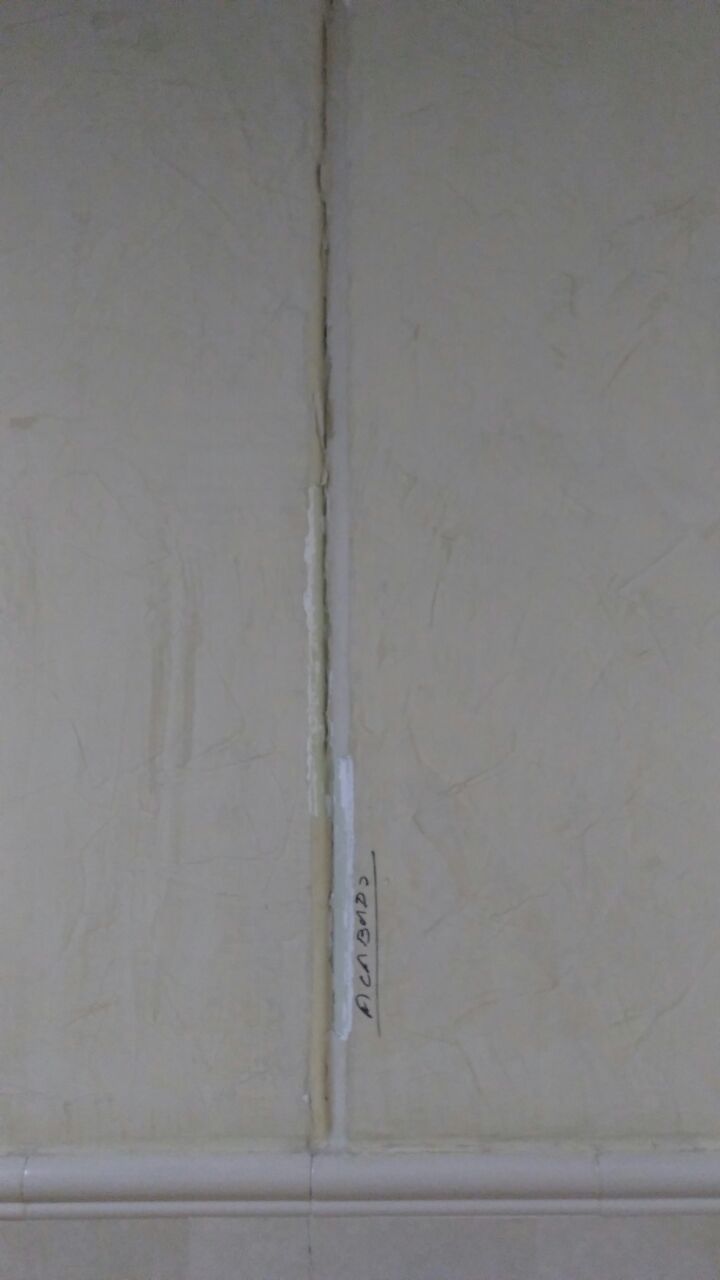 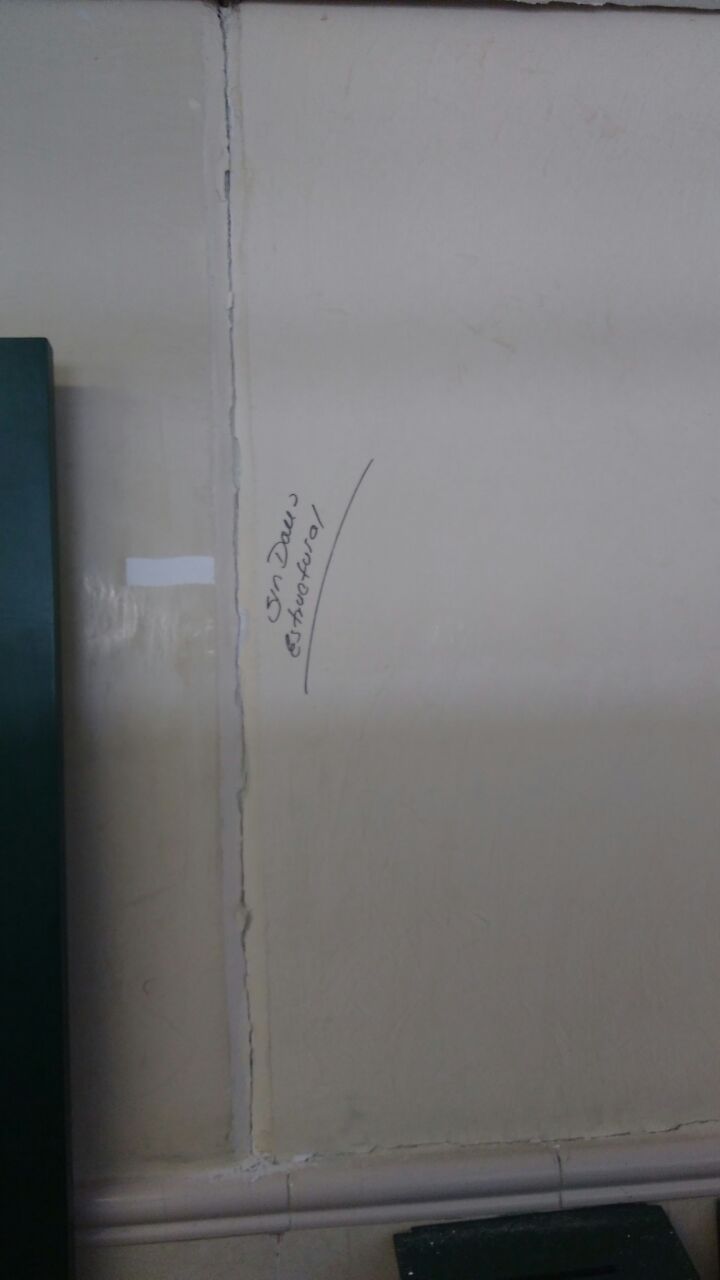 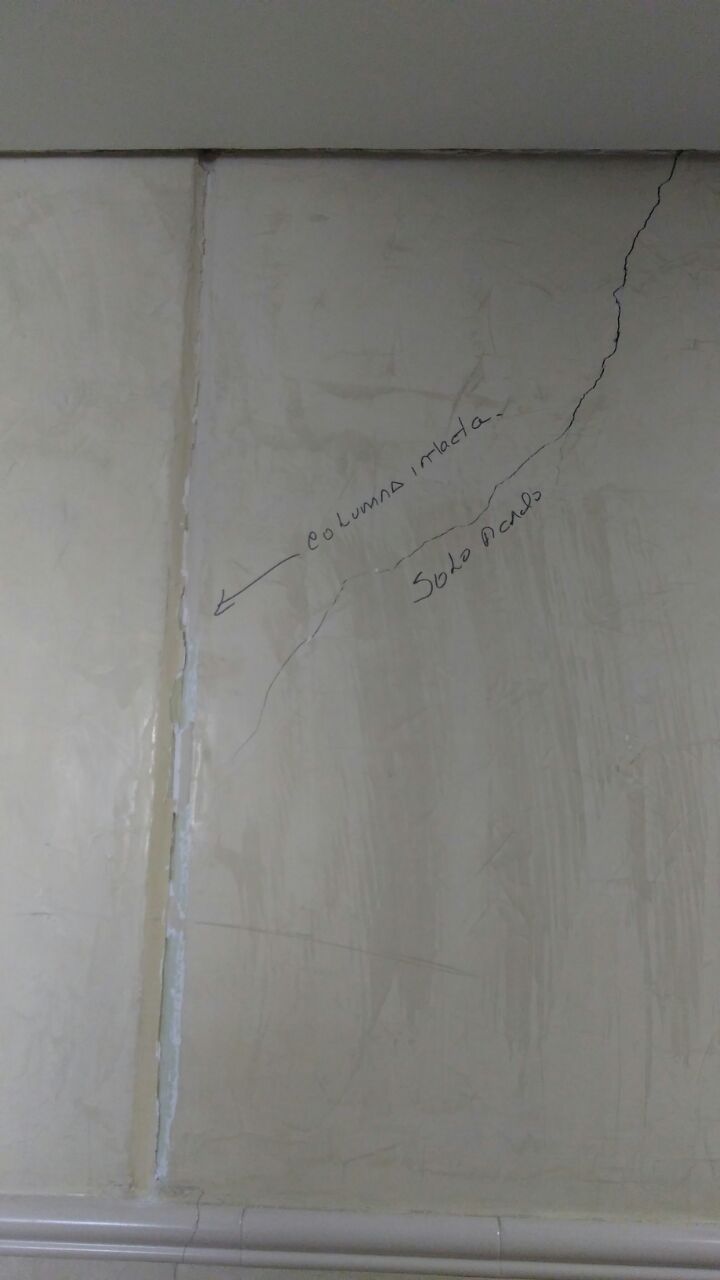 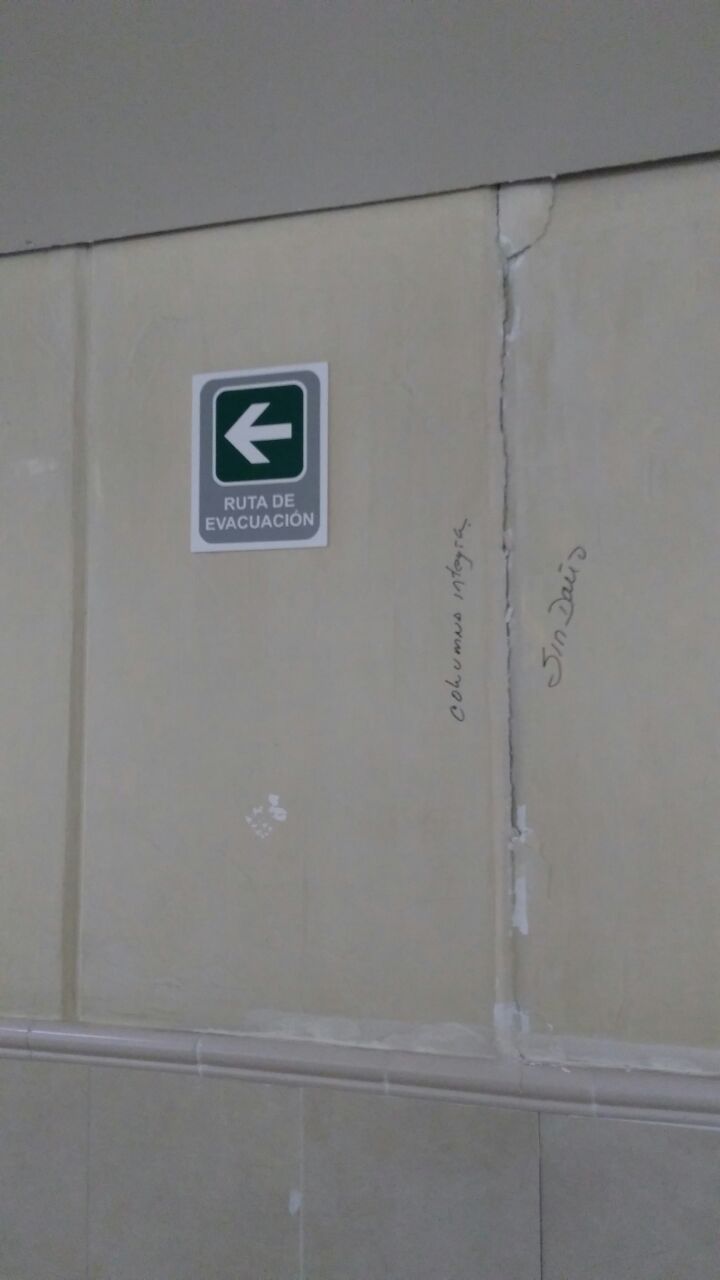 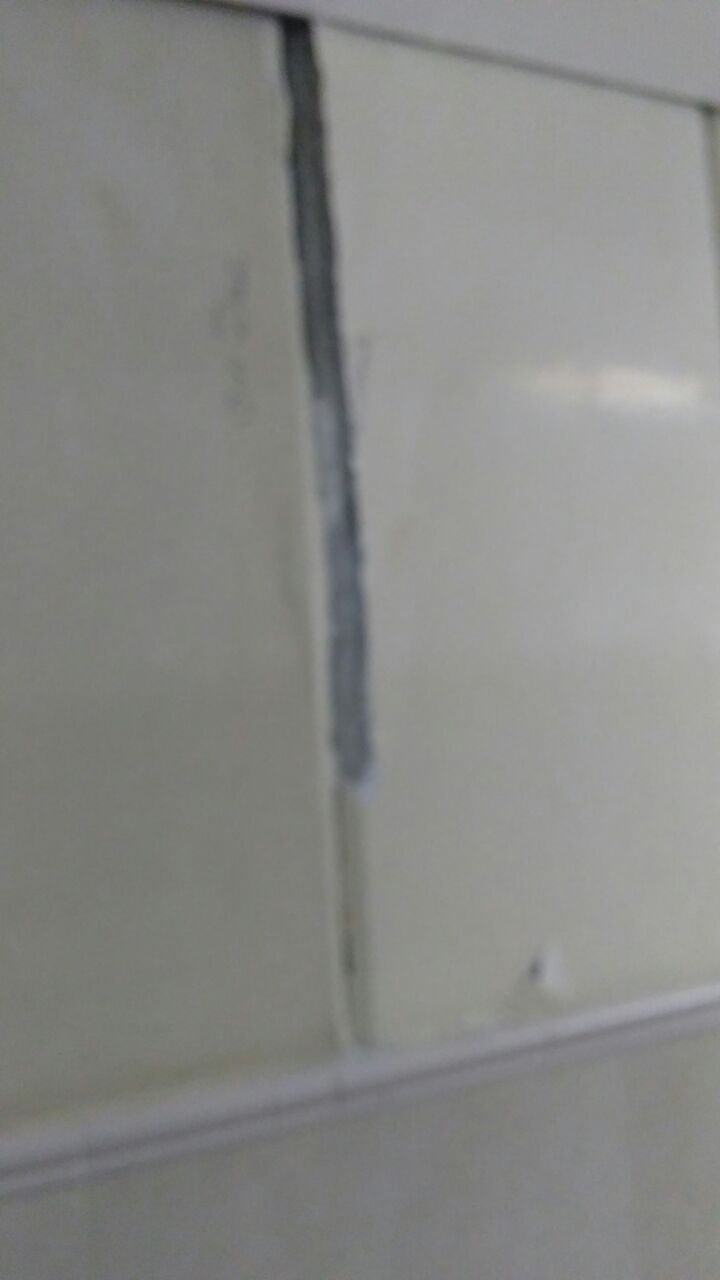 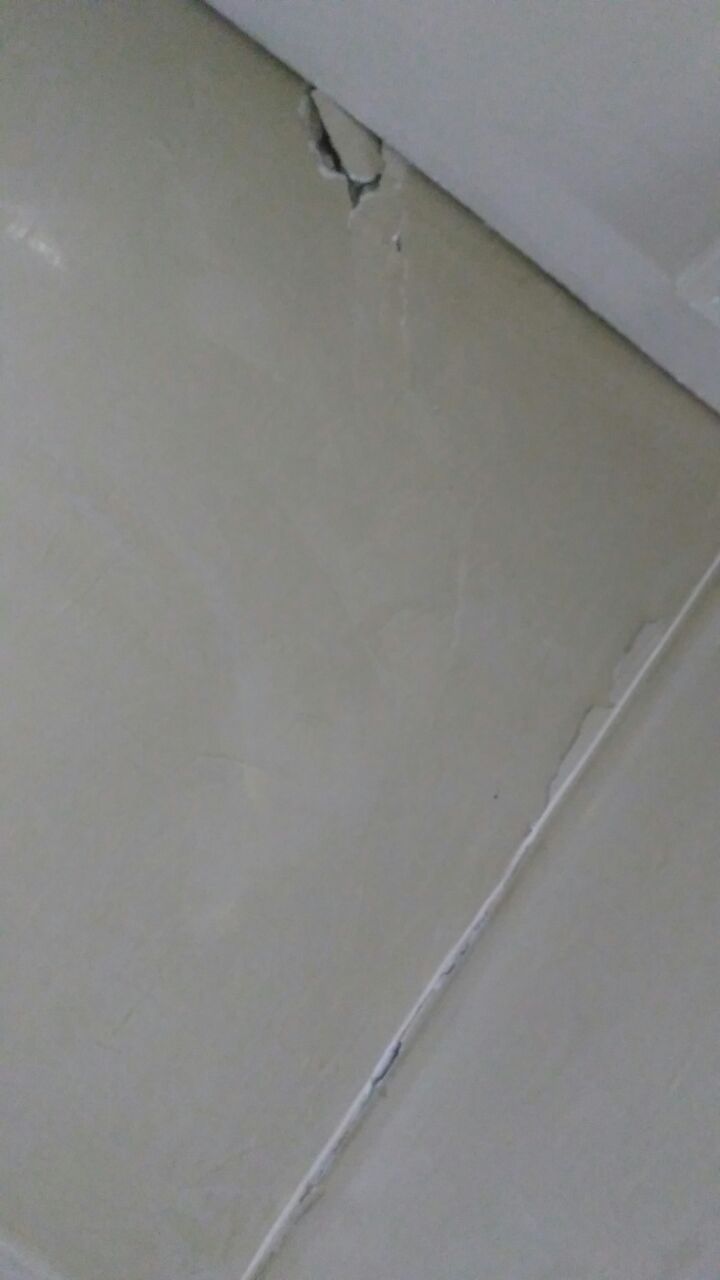 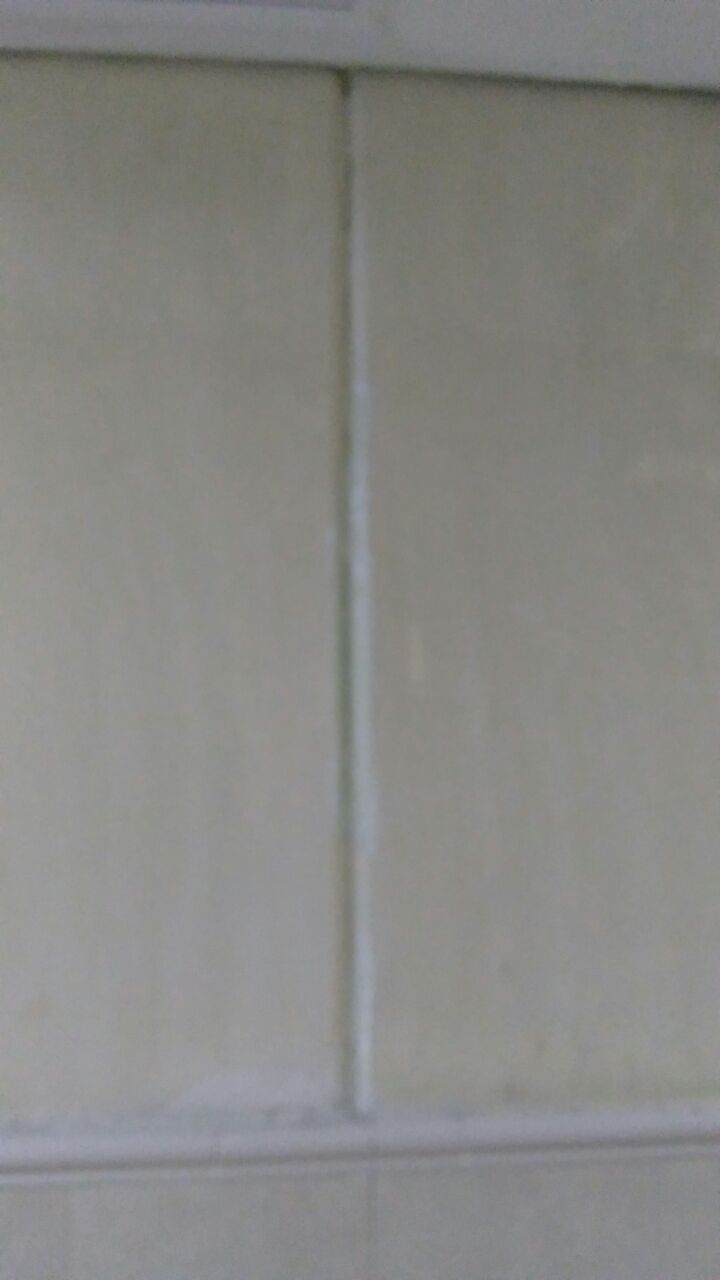 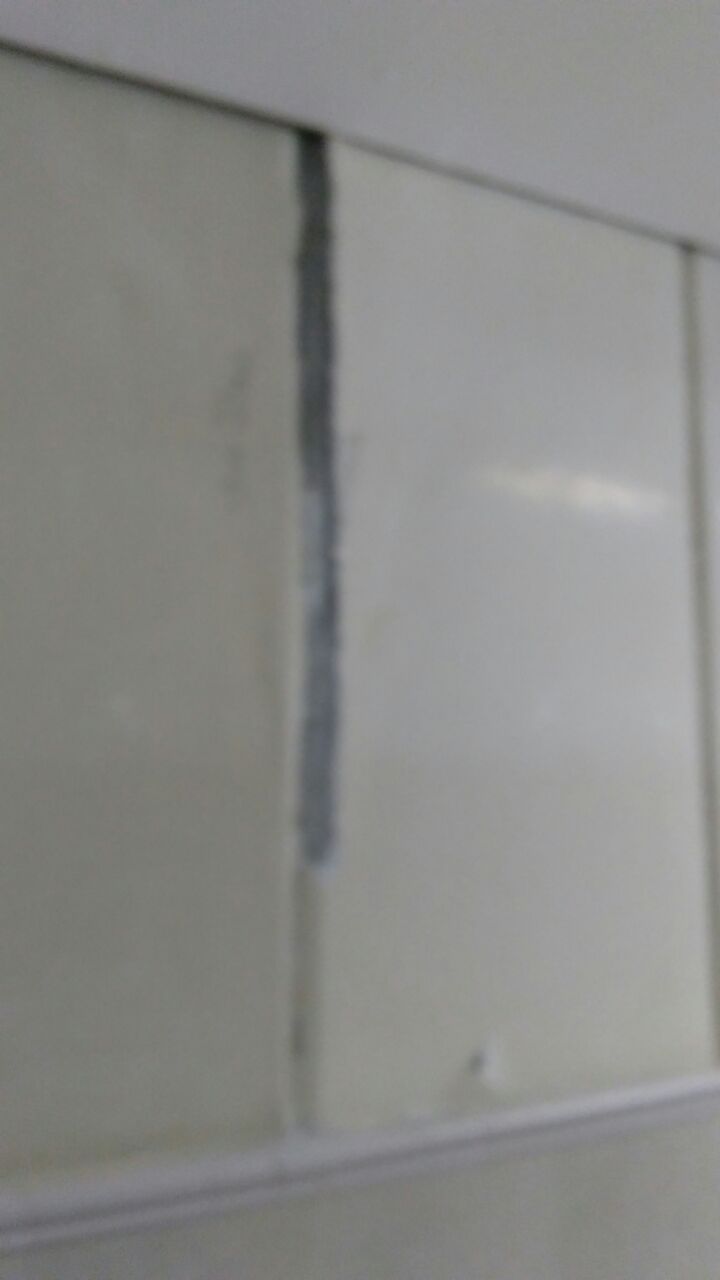 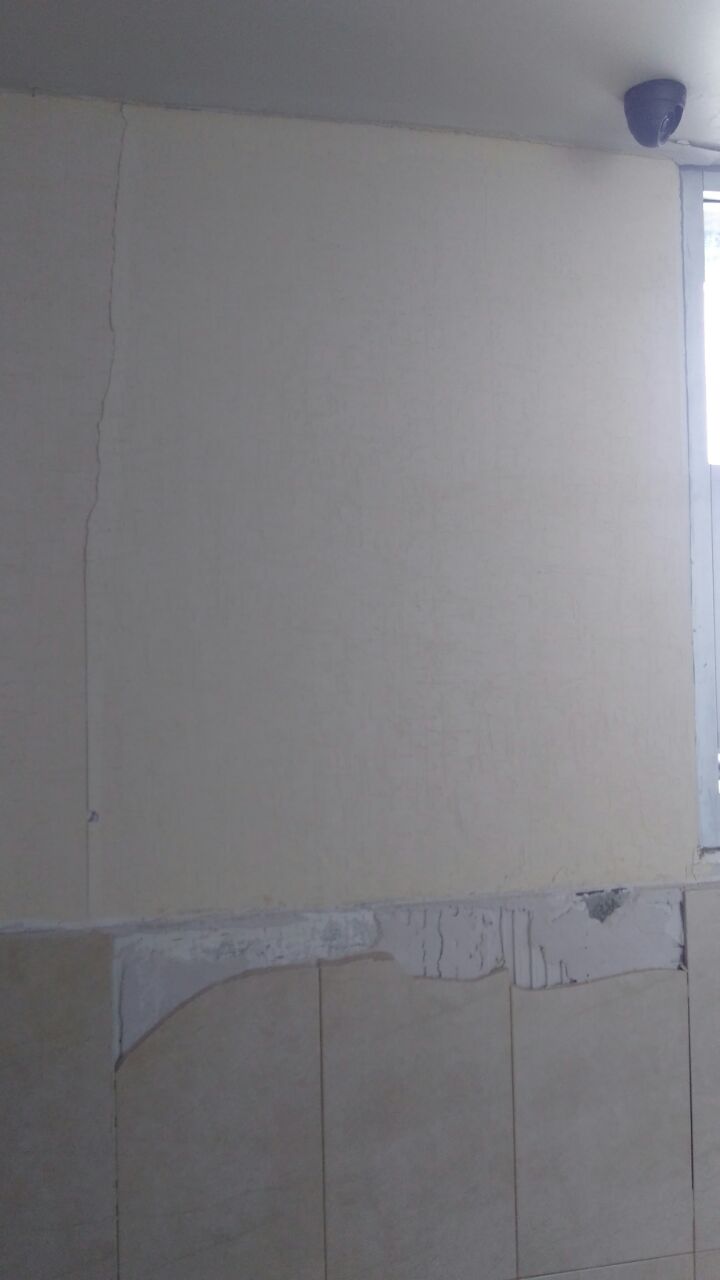 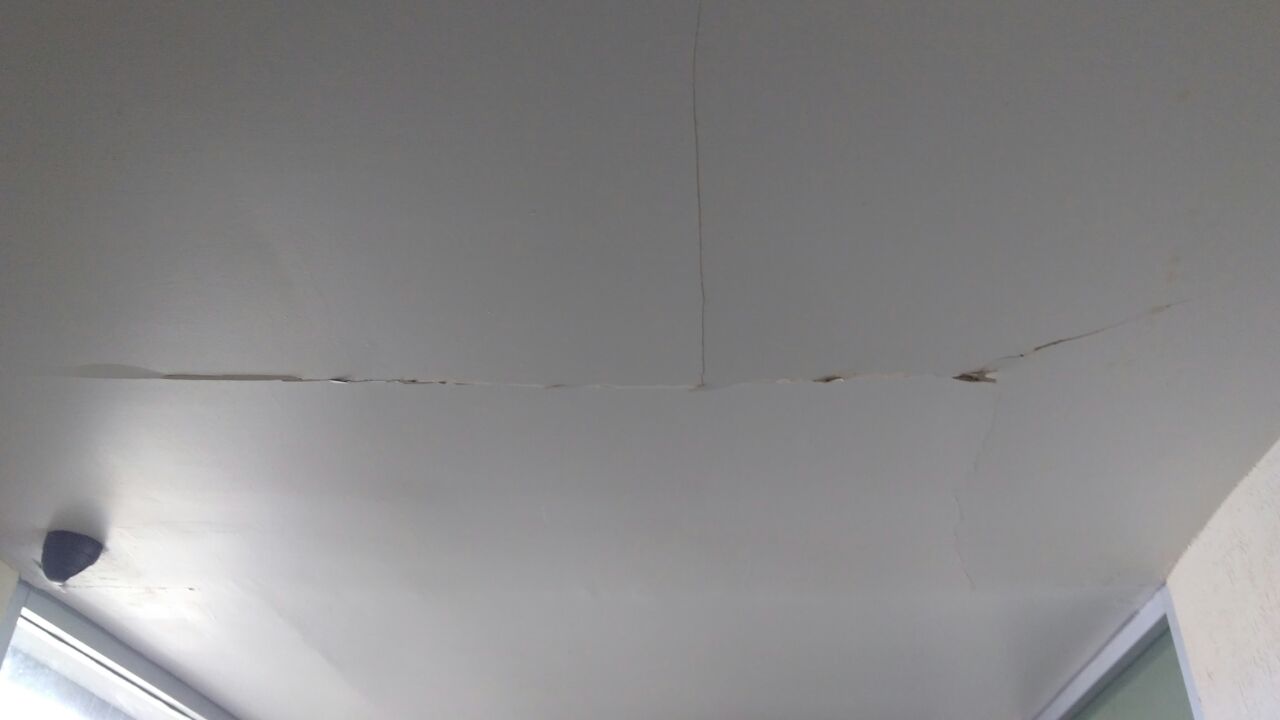 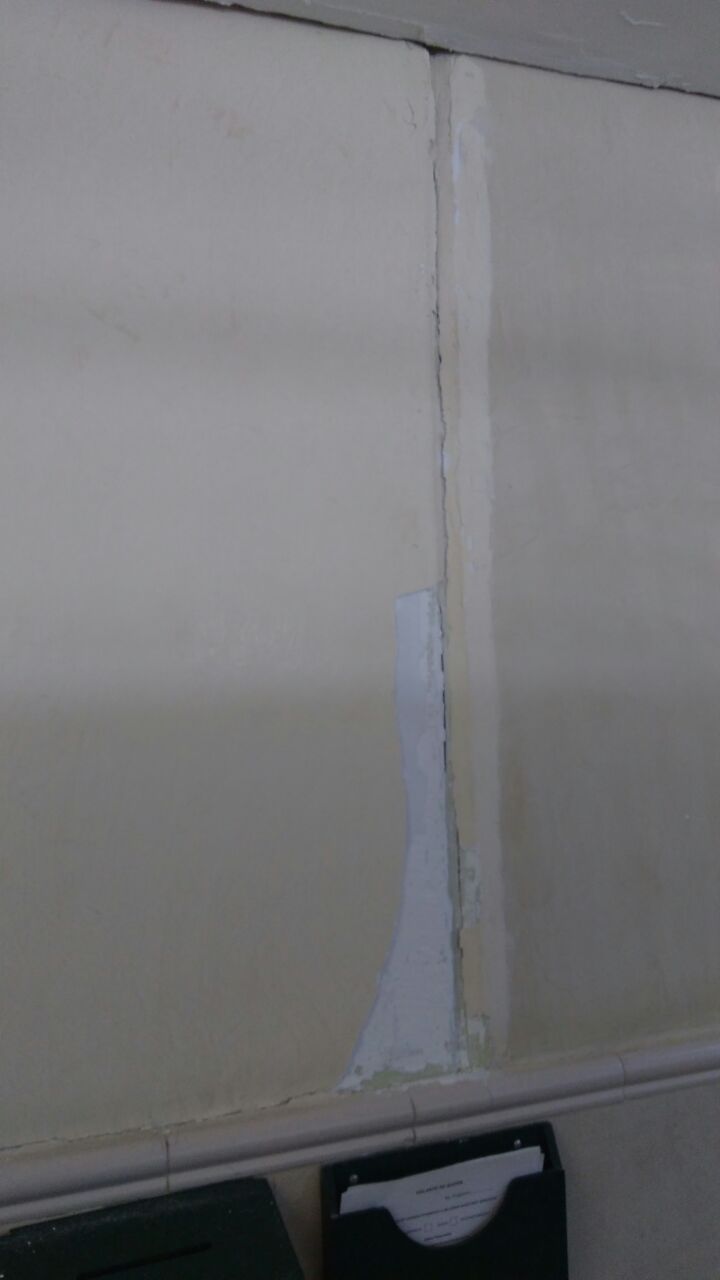 1ER   PISO
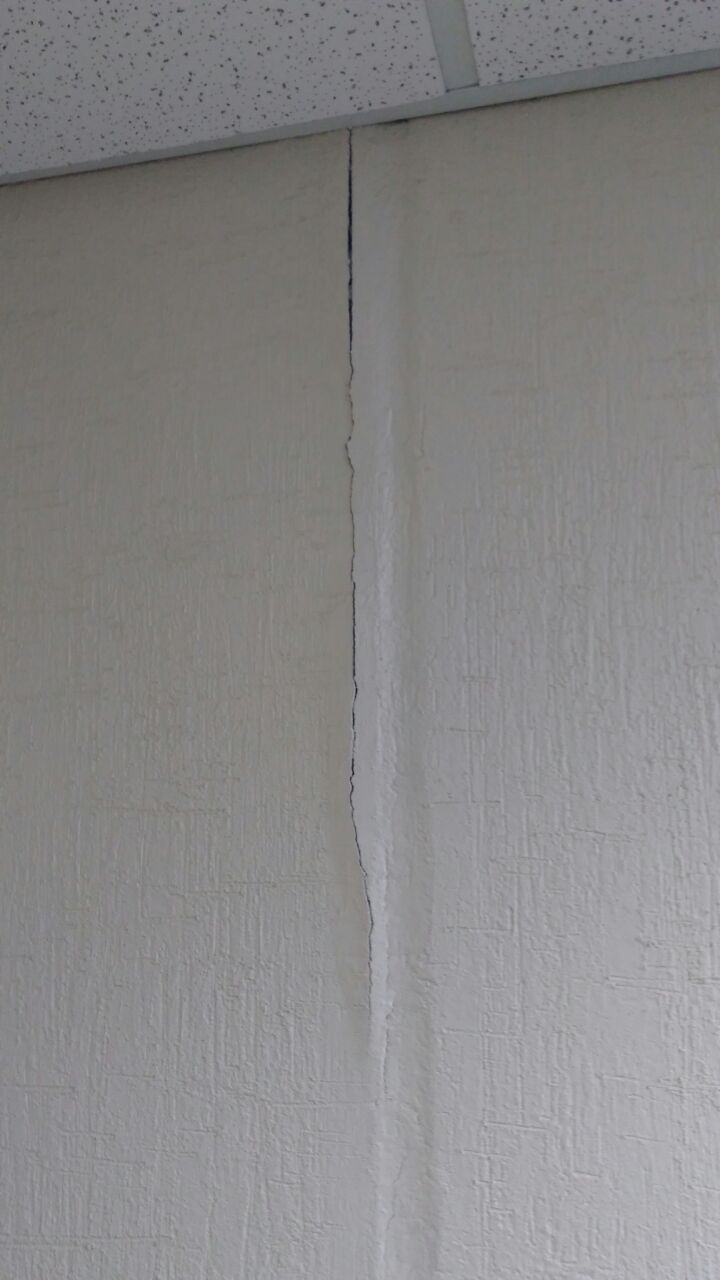 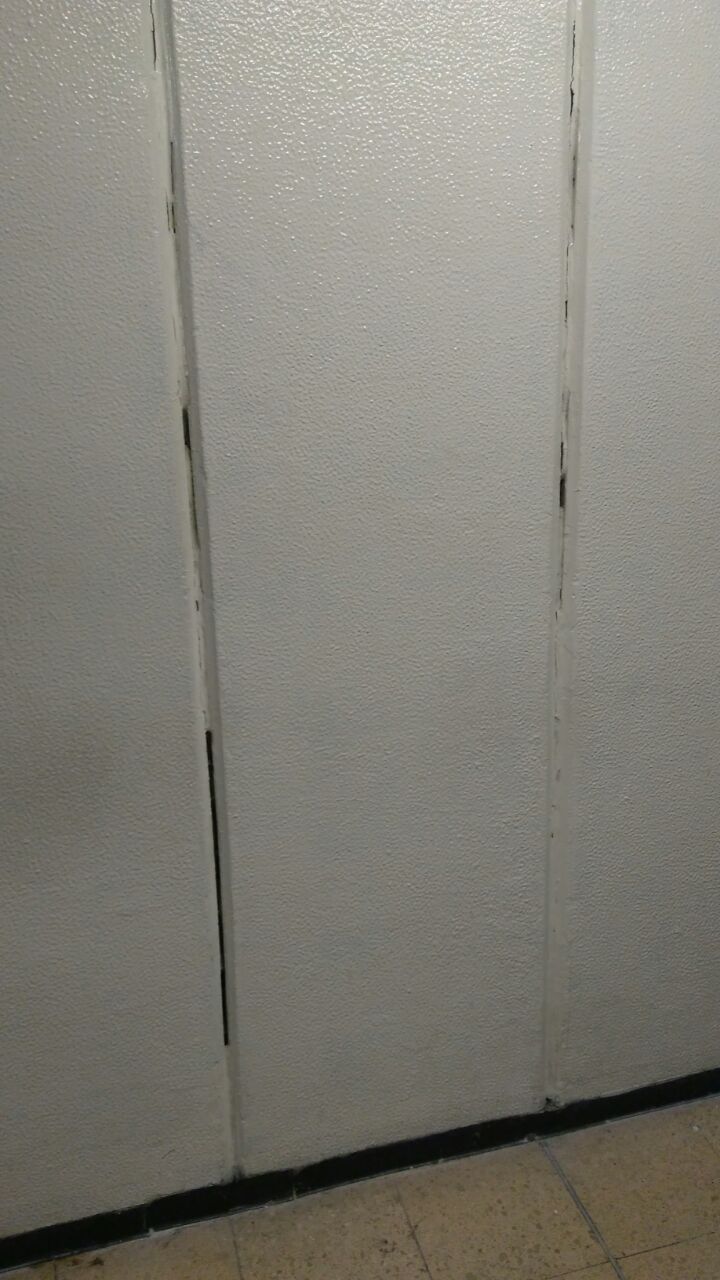 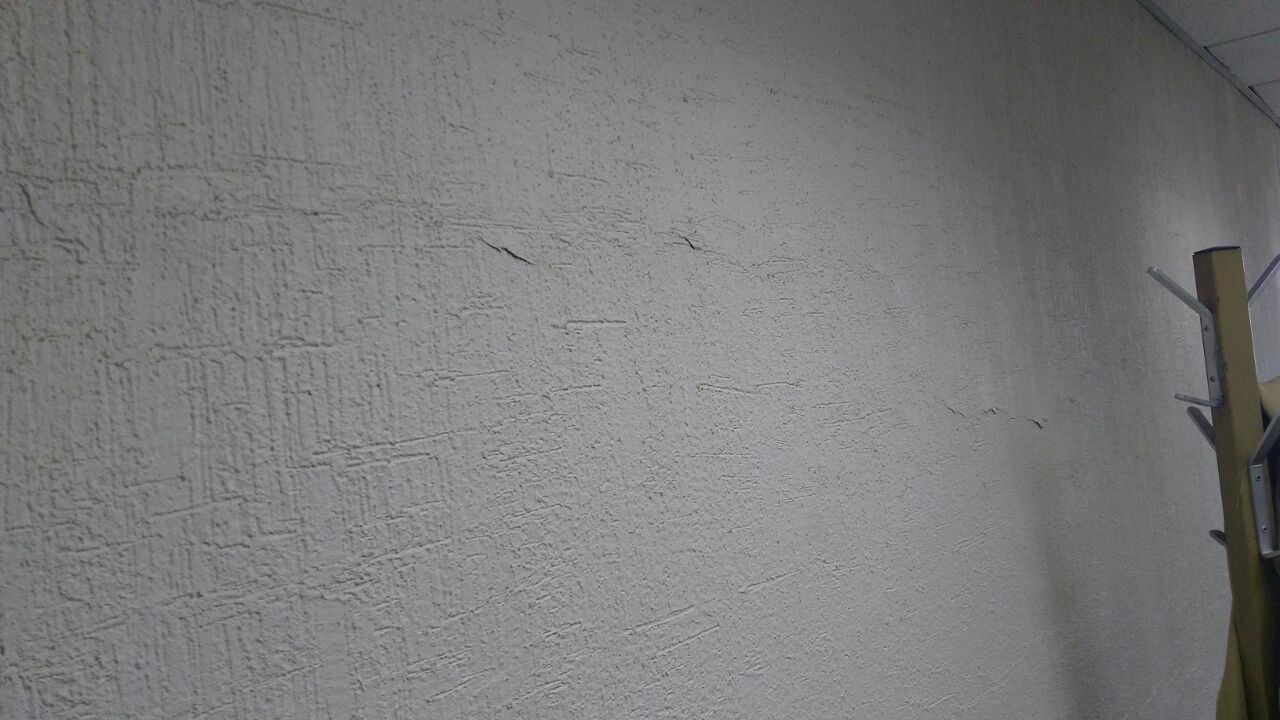 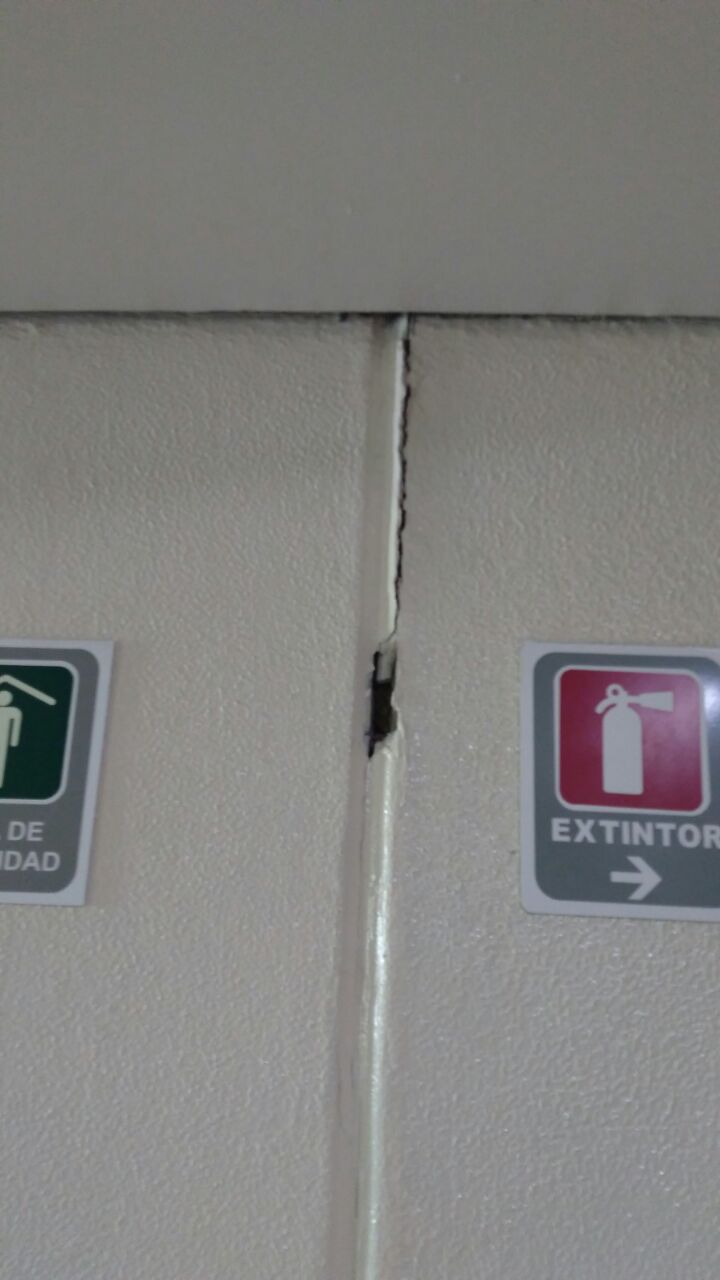 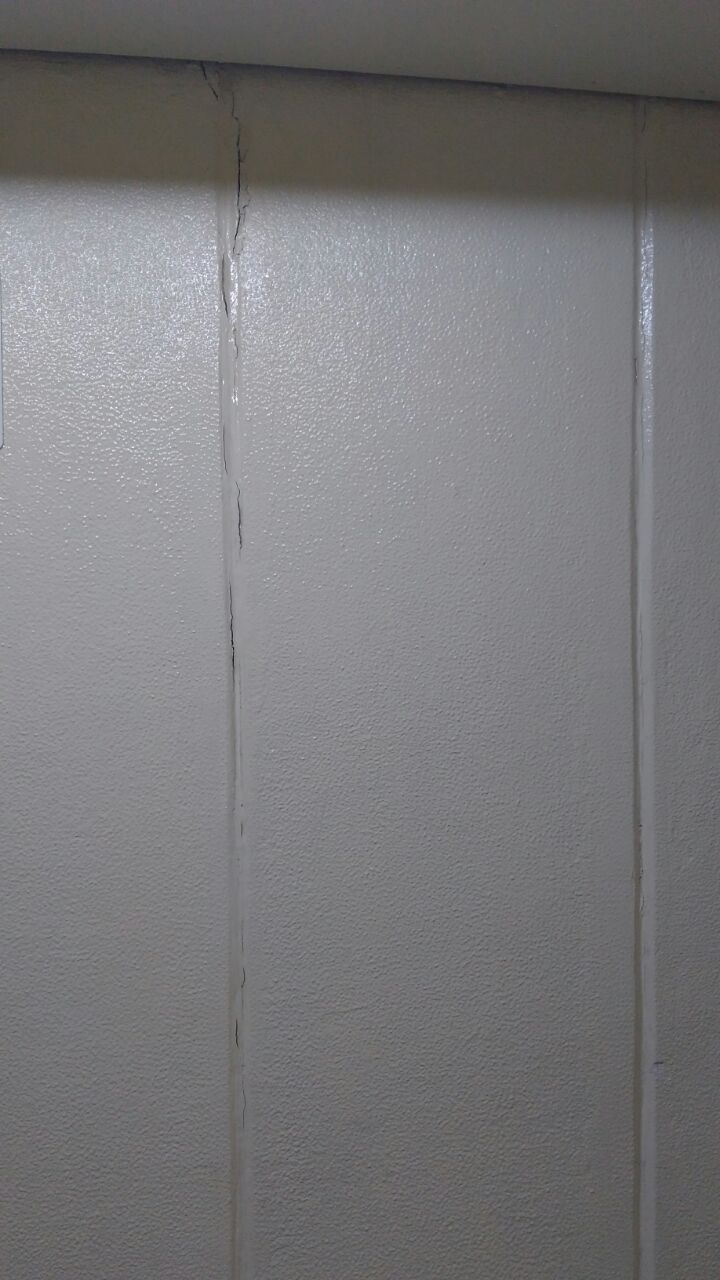 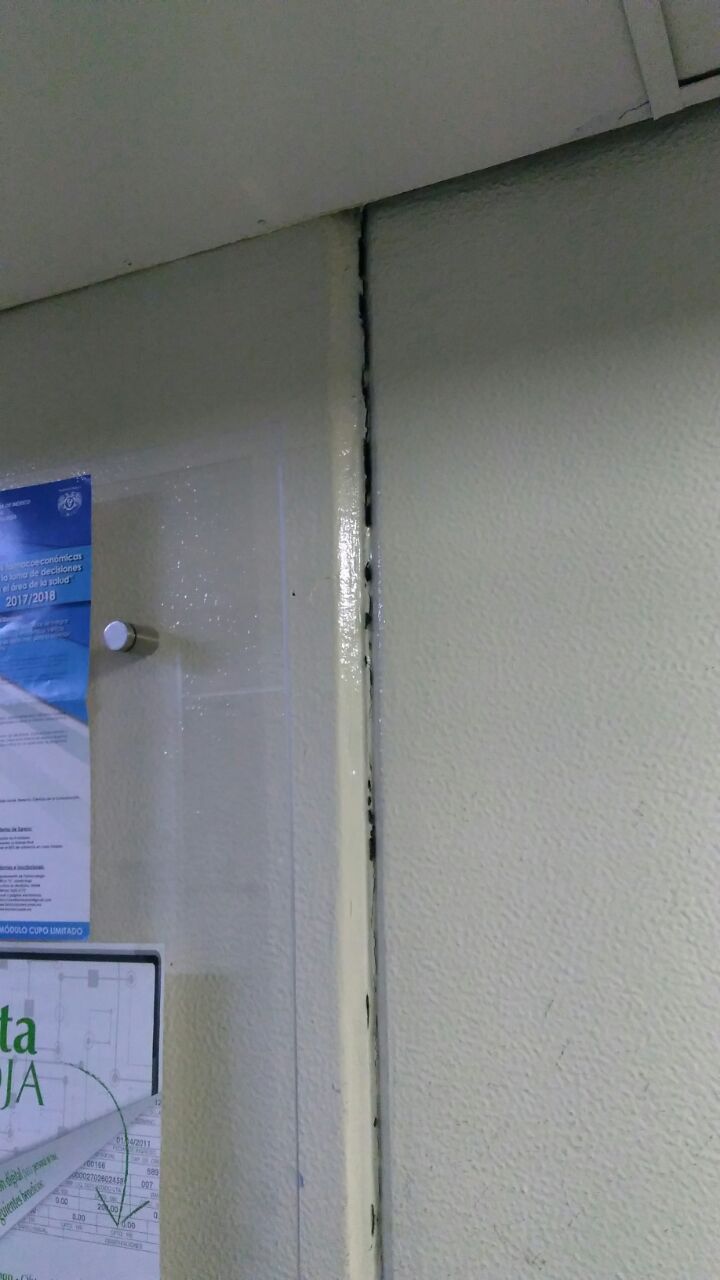 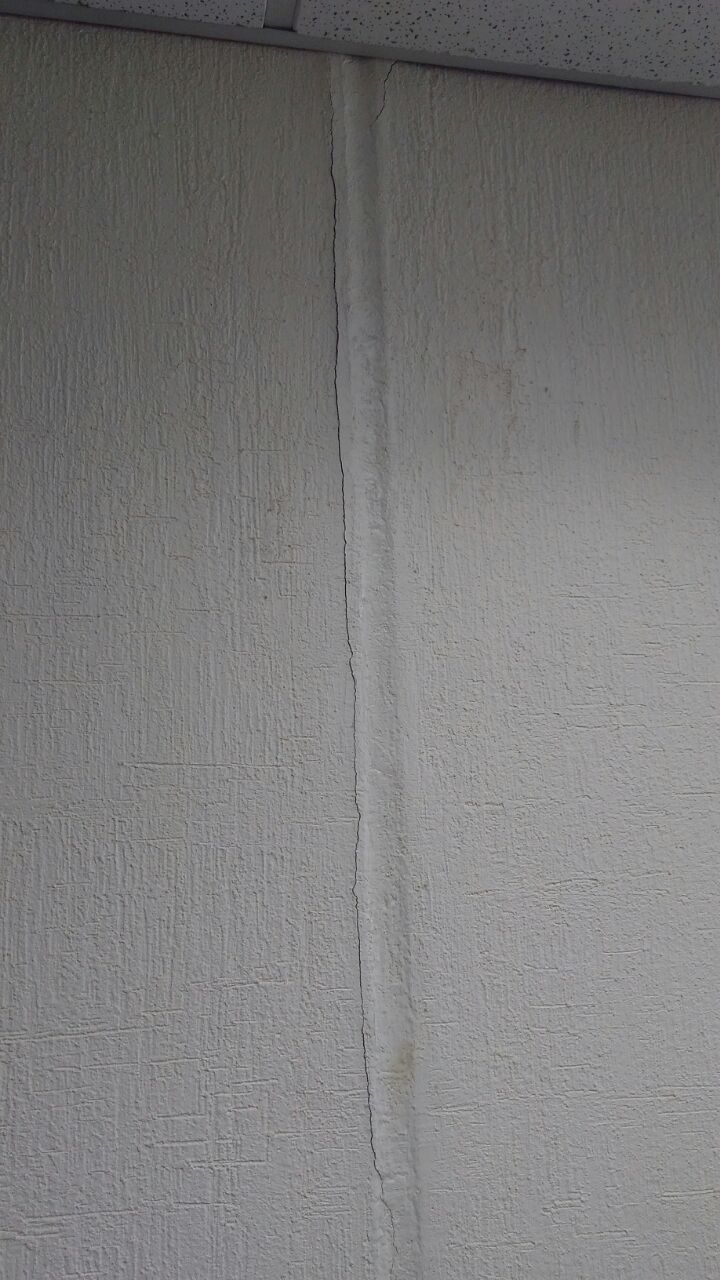 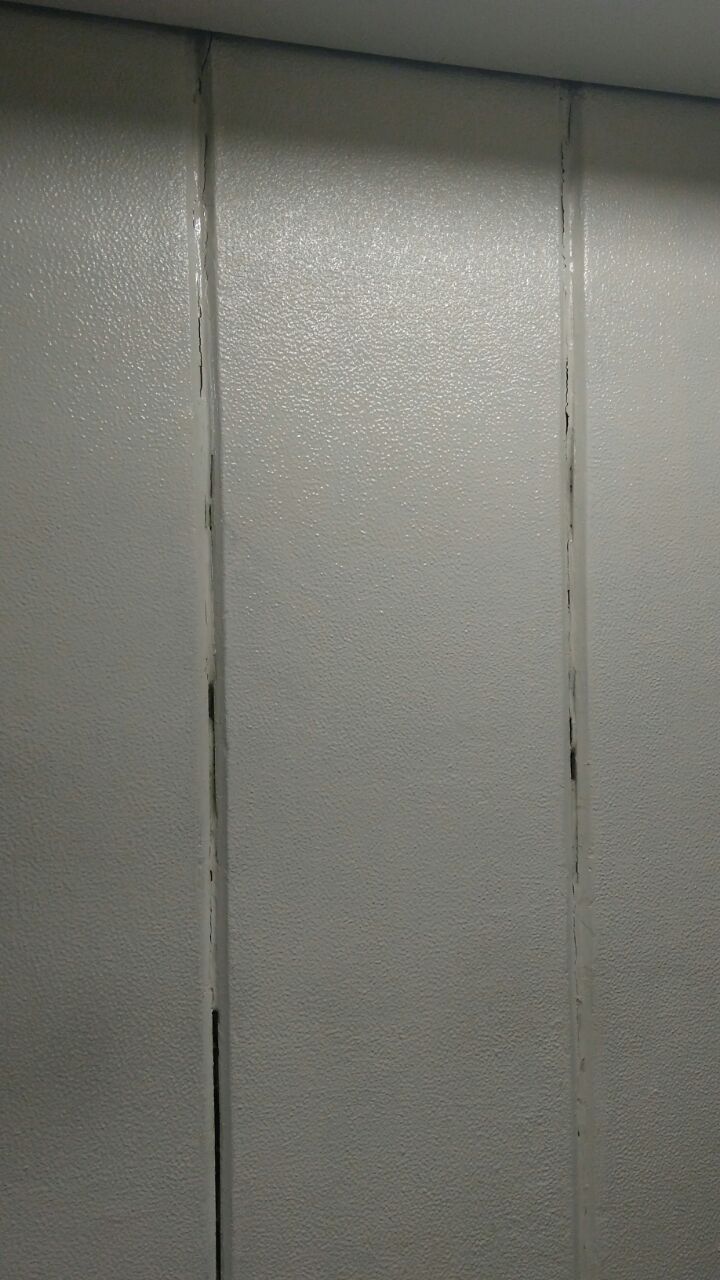 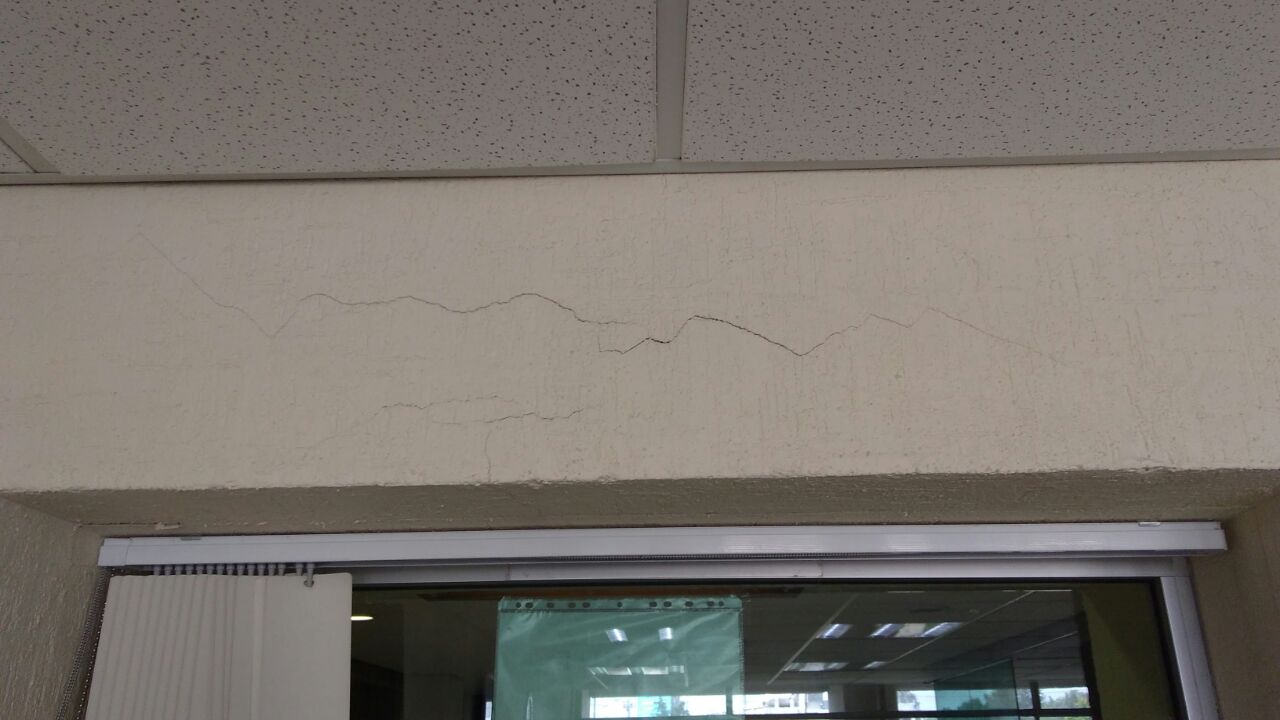